Status L1Topo
Uli, Julio / Mainz


Hardware
Tests
Readiness for slice test
Uli Schäfer
1
Hardware Overview
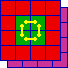 ATCA board based on jFEX design

2 Virtex UltrascalePlus 


Two iterations
Prototype (FDR 01/2019)
Final design presentedat PRR 08/2019
11/10/2019
L1Topo Status - L1Calo Joint Meeting
2
Hardware Overview
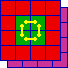 Rx
Rx
Tx
Tx
Rx
Rx
Rx
Rx
Rx
Rx
Rx
Rx
Rx
Rx
Rx
Rx
ATCA board based on jFEX design
Modular design
2 Virtex UltrascalePlus FPGAs
XCVU9P-2FLGA2577E
120 MGTs (GTY) per FPGA
118 input fibres per processor FPGA
24 MiniPOD: 20 RX + 4 TX
Mezzanines
Control & Power
Both compatible with jFEX
Virtex
UltrascalePlus (U1)
Rx
Rx
Rx
Rx
Tx
Tx
Rx
Rx
U1 Power Mezzanine
U2 Power Mezzanine
Virtex
UltrascalePlus (U2)
Board Voltage Level Mezzanine - 1V8
Control Mezzanine
ATCA Power Interface
Board Voltage Level Mezzanine - 2V5
Board Voltage Level Mezzanine - 3V3
11/10/2019
L1Topo Status - L1Calo Joint Meeting
3
Hardware Overview
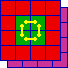 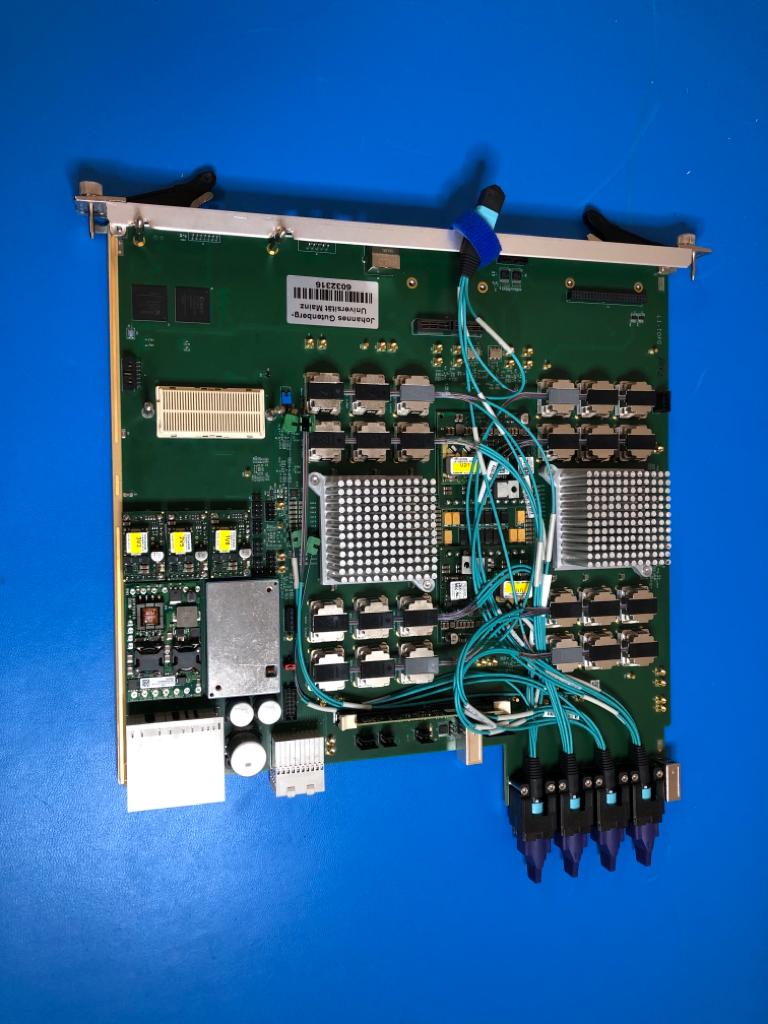 ATCA board based on jFEX design
Modular design
2 Virtex UltrascalePlus FPGAs
XCVU9P-2FLGA2577E
120 MGTs (GTY) per FPGA
118 input fibres per processor FPGA
24 MiniPOD: 20 RX + 4 TX
Mezzanines
Control & Power
Both compatible with jFEX
L1Topo 1st production module was delivered in September!!
Main change from prototype: correction of GTY calibration circuit
11/10/2019
L1Topo Status - L1Calo Joint Meeting
4
Module tests
The prototype module was successfully used in
Interface tests with all sources  (FEXes, MUCTPI) and ROD/hub
Clock  synchronization tests with all sources
Formatted data / protocol tests with all FEXes

The new production-grade module is being subjected to the full test programme established for the prototype
Standalone tests at home lab
System level tests at the STF
11/10/2019
L1Topo Status - L1Calo Joint Meeting
5
Mainz Test List
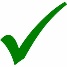 Smoke tests
Special power sequencing using push-button (step by step), monitoring output current on all voltage rails
Final power sequencing
JTAG boundary scan 
JTAG chain 1: processor FPGAs
JTAG chain 2: CPLDs
Connect control mezzanine to L1Topo
Power tests
Monitoring voltages and currents (including FPGA AUX voltages)
Ripple measurements
Program all processor FPGAs with a test bit file
XADC monitoring with automatic shutdown
Short term IBERT tests
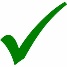 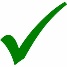 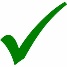 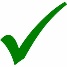 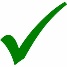 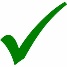 11/10/2019
L1Topo Status - L1Calo Joint Meeting
6
Optical Inputs Validation
L1Topo
Rx
Rx
U1
Rx
Rx
FTM2
FTM1
Rx
Rx
Rx
Rx
Rx
Rx
Tx
12 Ch (Optical)
Tx
12 Ch (Electrical)
Key
U2
Rx
Rx
FTM1
jFEX
Rx
Rx
Rx
Rx
Rx
Rx
Rx
Rx
Tx
Tx
ATCA FABRIC (BACKPLANE)
ATCA FABRIC (BACKPLANE)
TTC Clock
Source
Hub
FTM1
All links error free!!
ALTI
FTM2
LTP
FANOUT
11/10/2019
L1Topo Status - L1Calo Joint Meeting
7
Summary of Eye Scans
U1 worse and best eye scan
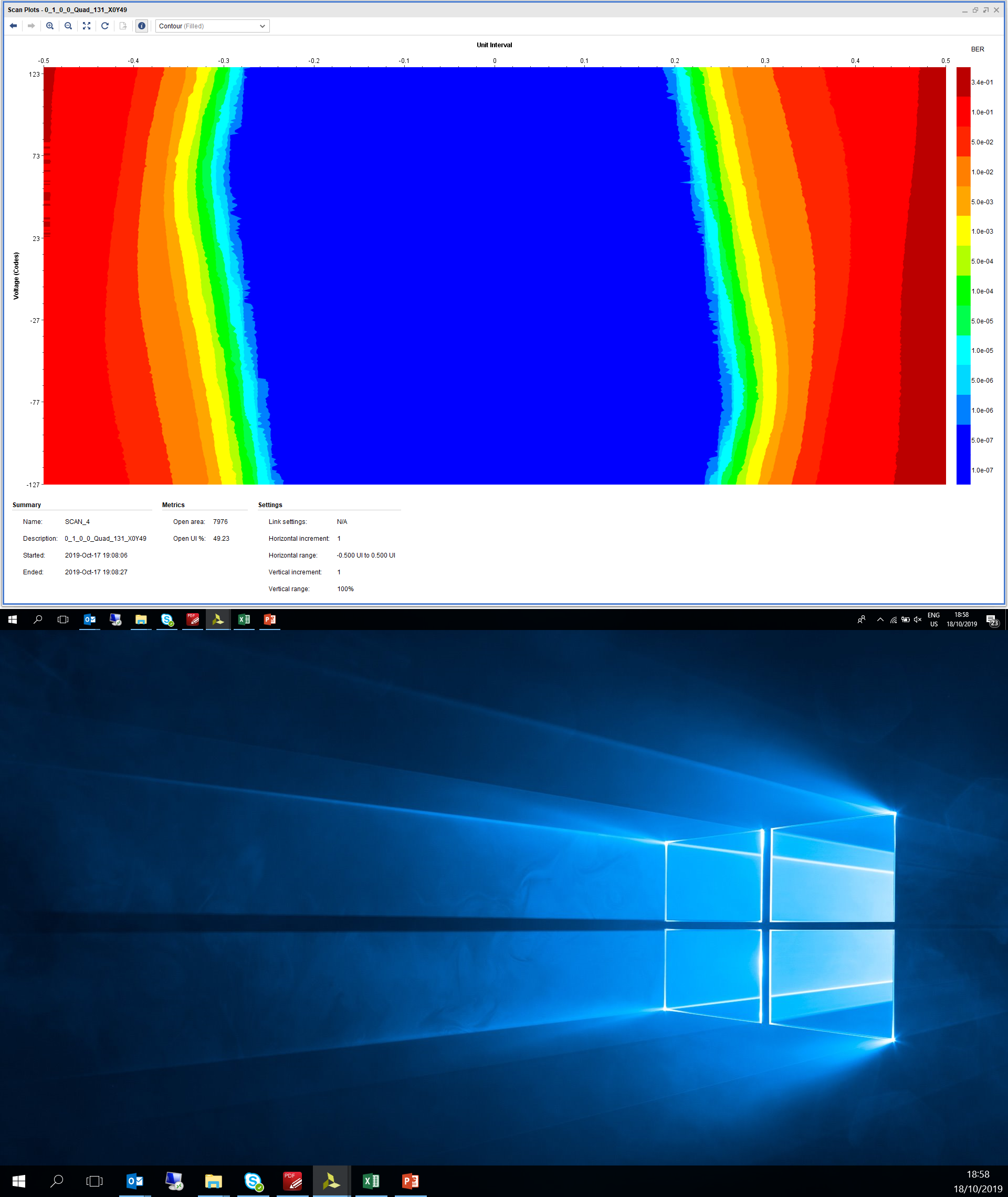 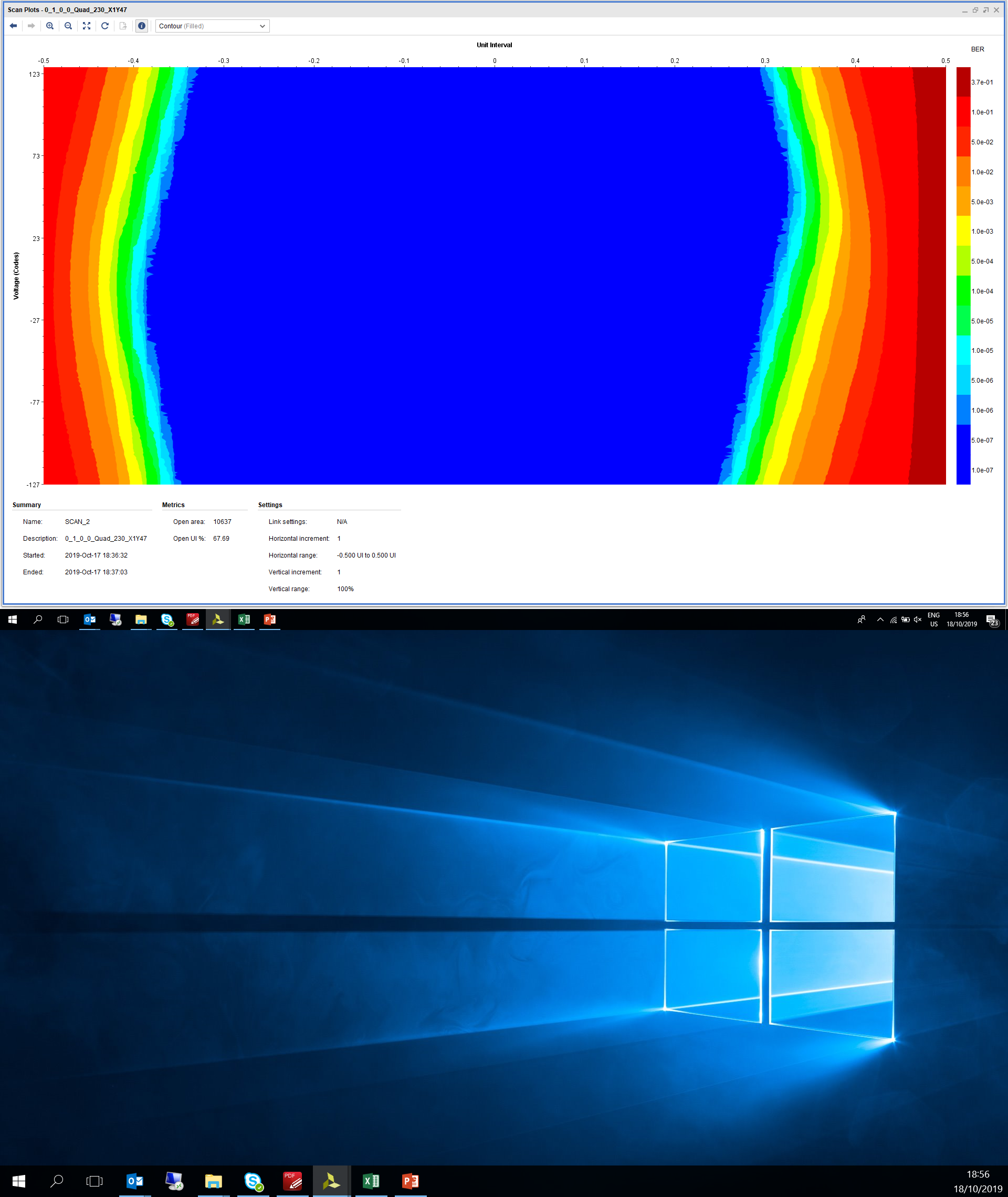 U2 worse and best eye scan
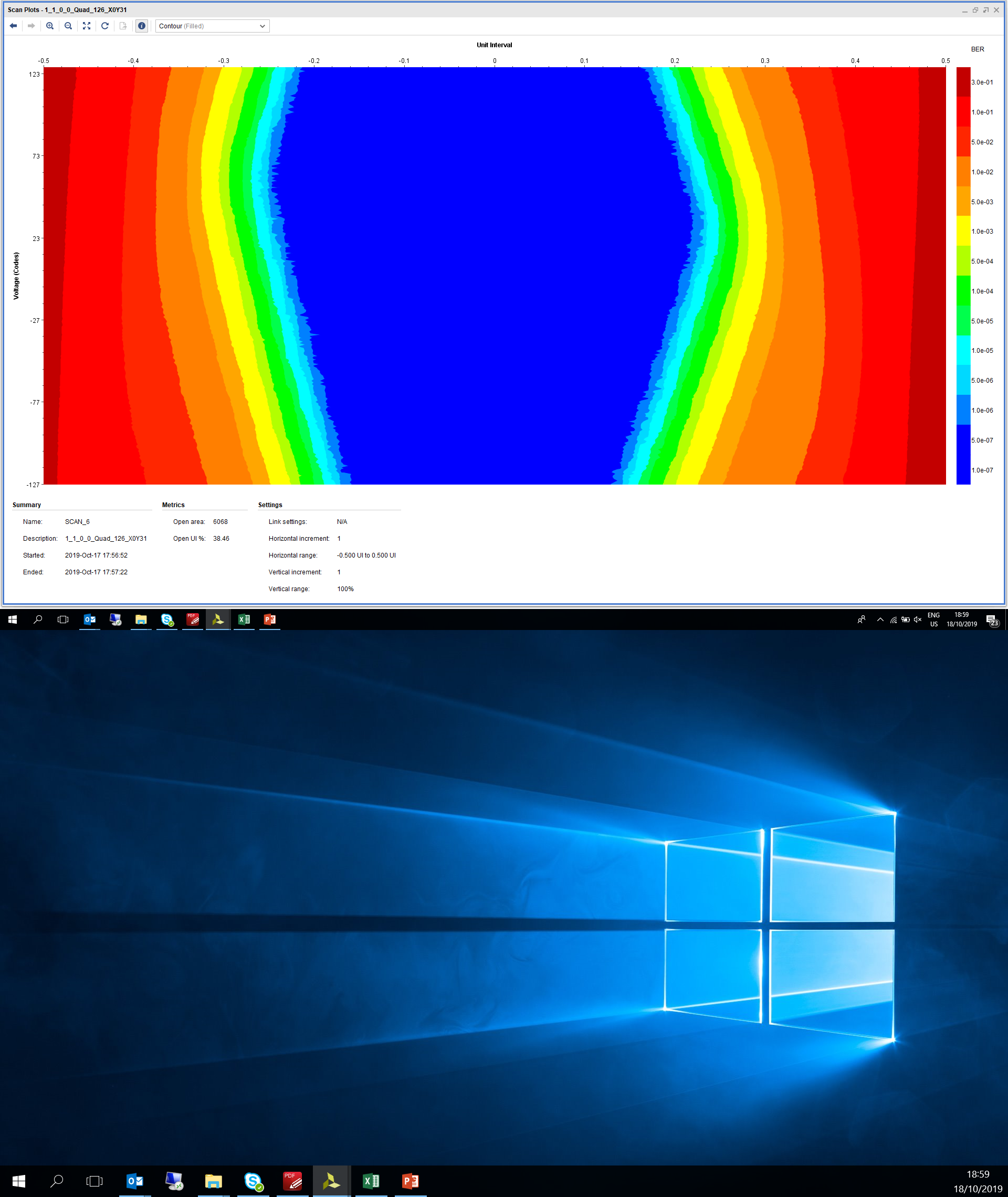 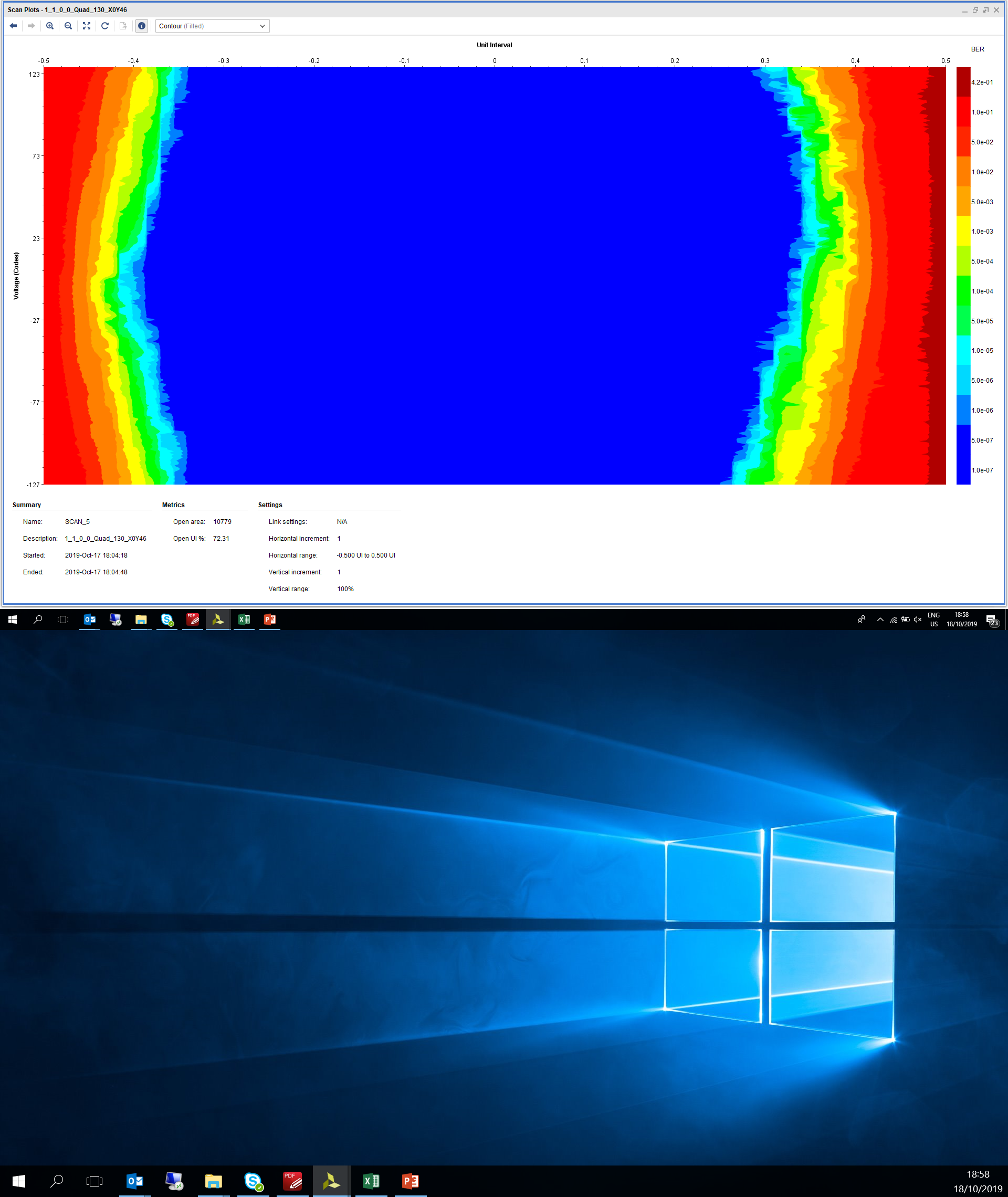 Significant improvement of the eye opening on almost all channels, after correction of the GTY calibration circuit
11/10/2019
L1Topo Status - L1Calo Joint Meeting
8
Eye Scans - Example
Prototype
Pre Production
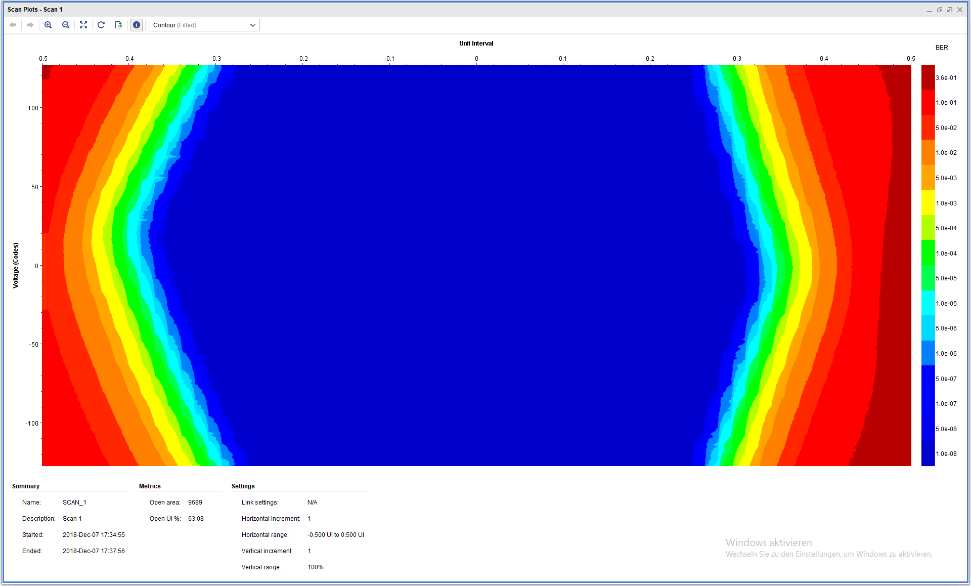 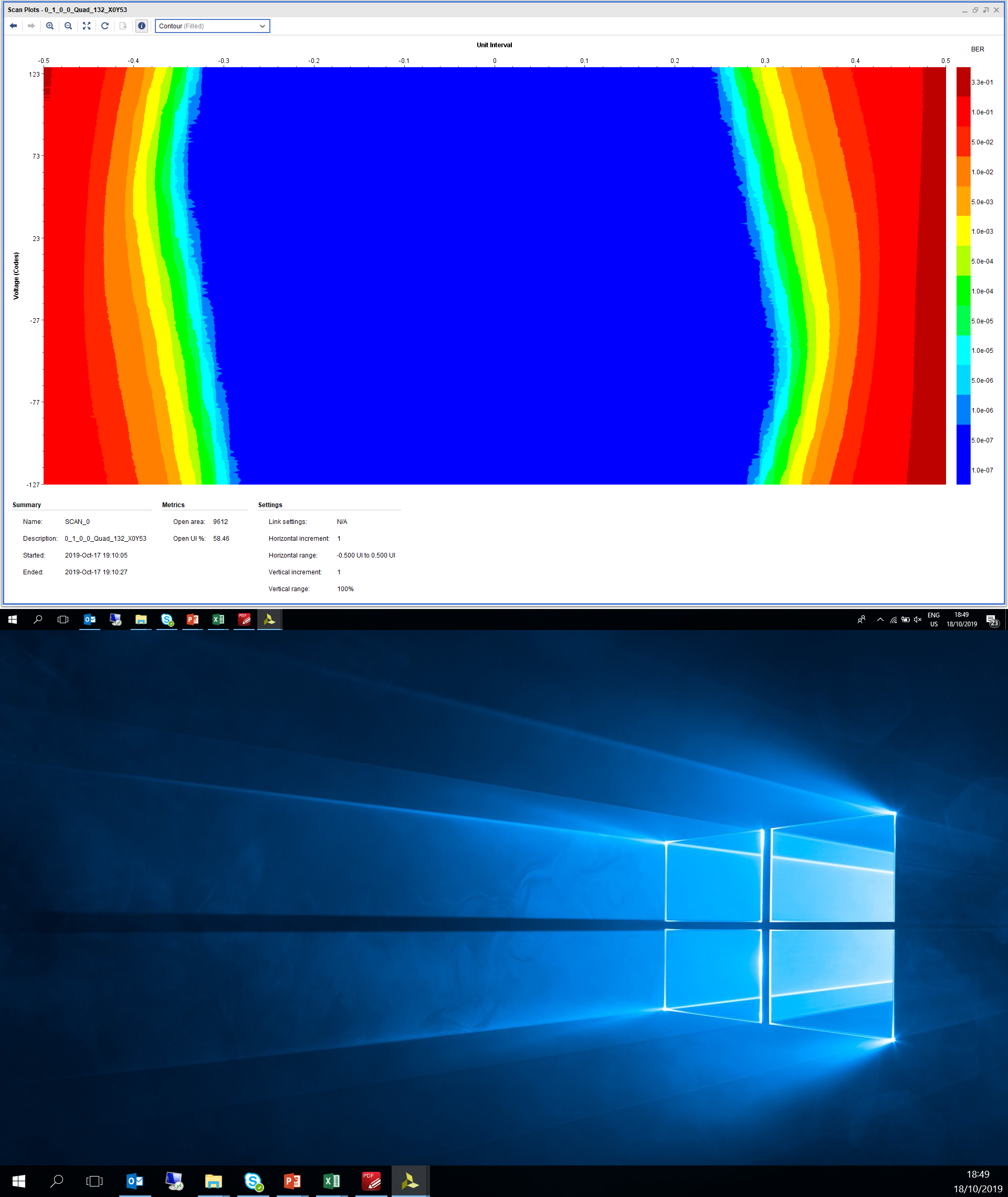 U1
QUAD_132_CH1
Tx WRONG -> Rx WRONG
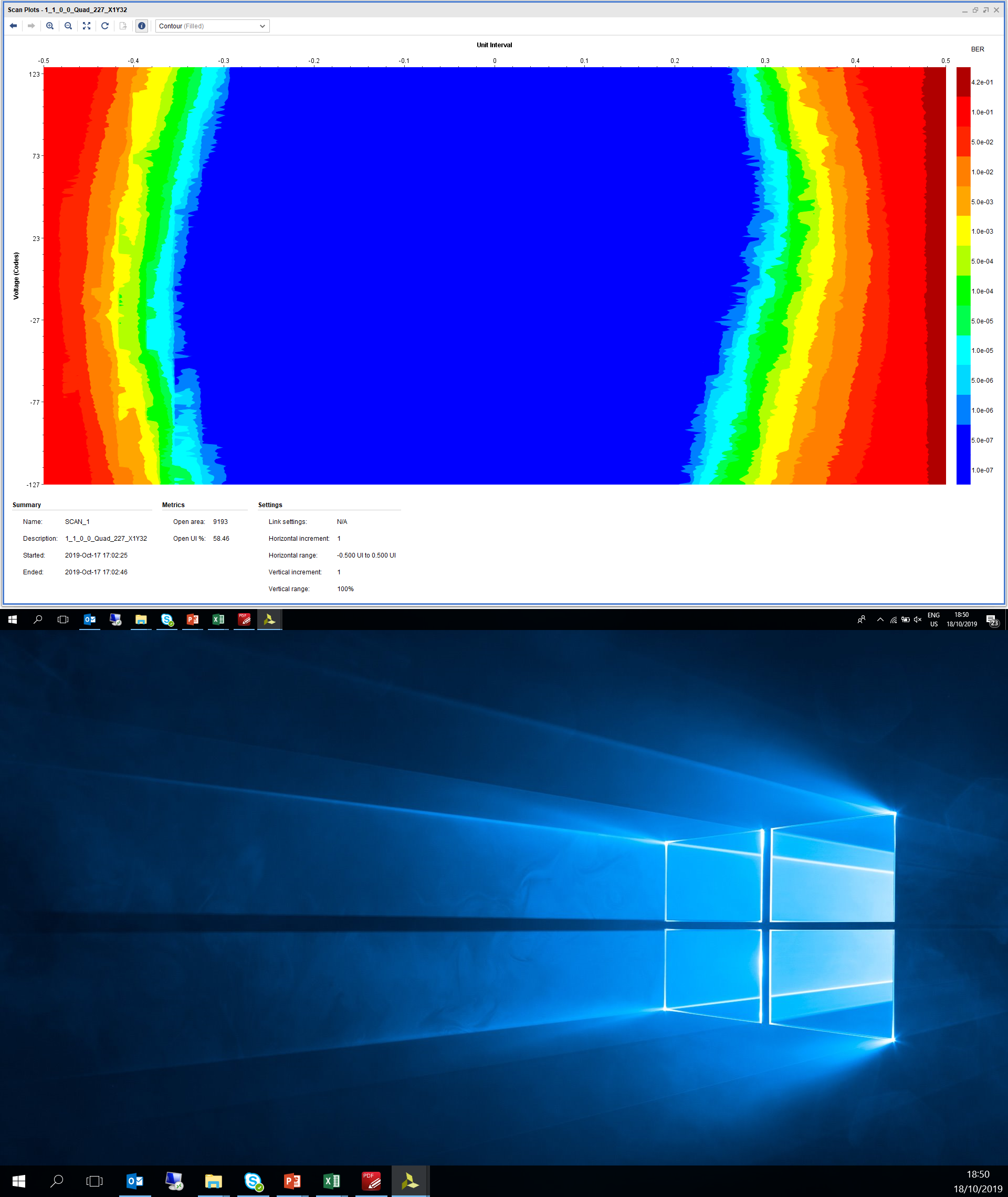 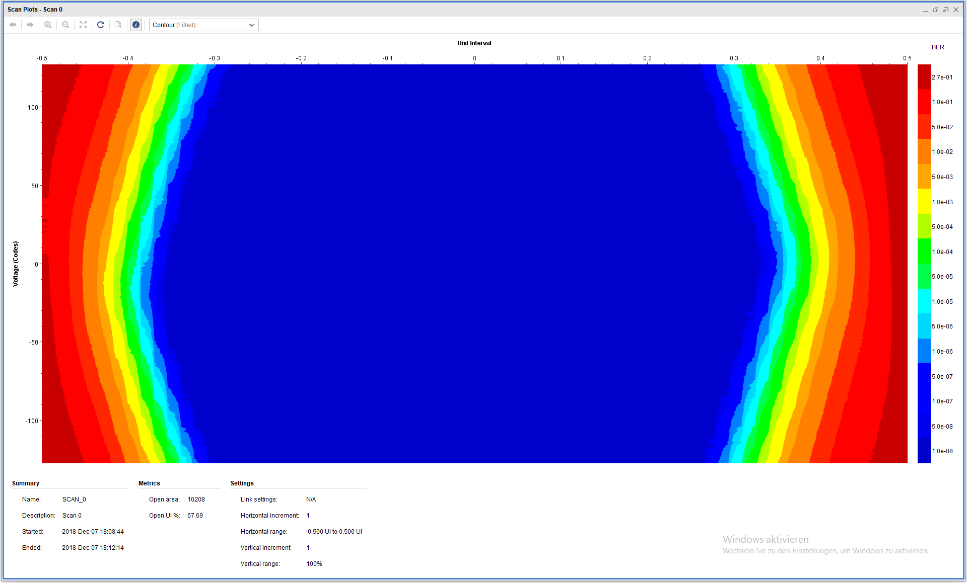 U2
QUAD_227_CH0
Tx OK -> Rx WRONG
11/10/2019
L1Topo Status - L1Calo Joint Meeting
9
11/10/2019
L1Topo Status - L1Calo Joint Meeting
9
Power Measurement During IBERT Tests
* Extracted from DC/DC converter datasheet
All values within the estimations and in agreement with prototype measurements!!
11/10/2019
L1Topo Status - L1Calo Joint Meeting
10
Ripple Measurements
Evaluate the ripple with different conditions
Measurements for VCCINT, VCCAUX, MGTAVTT, MGAVCC and MGTVCCAUX on U1 and U2
Oscilloscope setup
AC coupling with external 50 ohm termination
Timescale
2 us/div 
200 us/div
1 ms/div
Oscilloscope bandwidth: 1 GHz
MGT voltage rails specification (UG578): “The noise at the power pins should be less than 10 mVpp over the band from 10 kHz to 80 MHz”
11/10/2019
L1Topo Status - L1Calo Joint Meeting
11
Vout Ripple Results
VCCINT
MGTAVCC
MGTAVTT
MGTVCCAUX
U2
U1
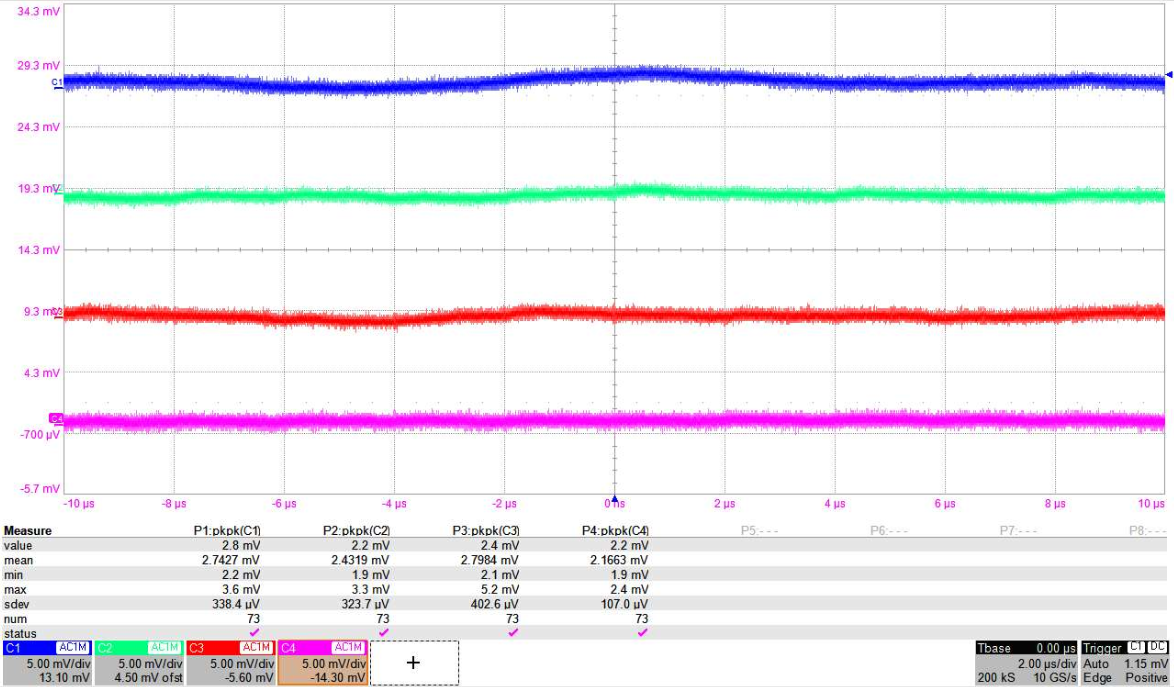 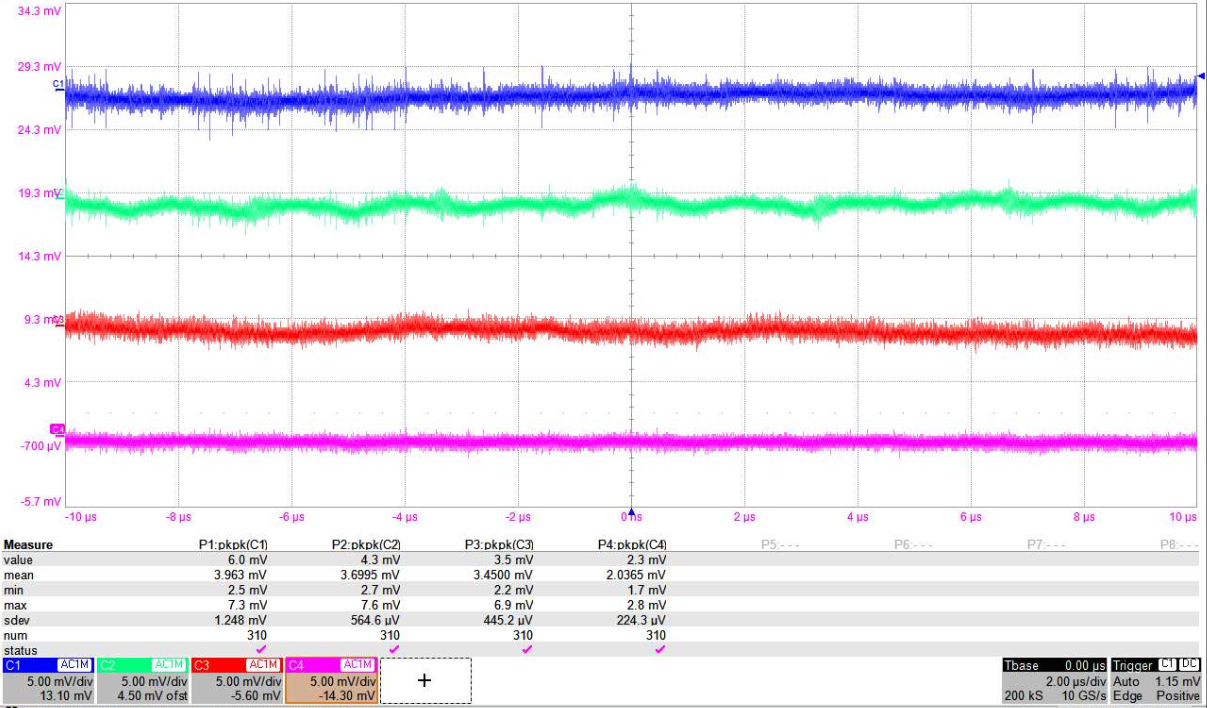 All values within the Xilinx specs!!
11/10/2019
L1Topo Status - L1Calo Joint Meeting
12
Status summary / slice test readiness
L1Topo has been successfully operated with all interfacing modules - eFEX, jFEX, gFEX, MuCTPI, hub/ROD to various degrees
For all FEX sources formatted data transmission has been successful
Both prototype and 1st production module (few mods) well tested
Hardware  ready for slice test
Algo status  see Johannes
Firmware integration of all components almost complete: Christian and Marek still busy on their respective ends
Software : initial tests have been done  with standalone software, data streams looked at via spy  memory
Significant fraction of IPbus register set implemented
Integration in L1Calo/TDAQ world under way (Holger)
Uli Schäfer
13